CSE 20 Discussion - Week 1
Definitions and Notation Practice
Administrative Stuff
This discussion is being recorded 
Discussions are not mandatory
Homework 1 has been released - due Tuesday, October 5th at 11:00 pm PST
Can work in groups of up to 3 - Piazza “Search for Teammates” thread
Review quizzes due Friday (with late submission open until Sunday)
Submitted on Gradescope
When will you use what you learn in this course?
CSE 21 (Math for Algorithms/ Systems) 
CSE 100 (Data Structures)
CSE 101 (Algorithms)
CSE 105 (Theory of Computability)
MATH 183 and other Statistics classes
Lots of applications (recall examples from lecture-- recommendation systems, bioinformatics, etc.)!
Agenda
Review and practice with some key definitions
Strings, sets, tuples
Different representations of sets
Roster method, set-builder
Practice with functions
Distance functions as an example
Practice with recursive definitions
Of both sets and functions
Datatypes
We will work with various types of data in this class - differentiating between them and using the correct notation for each is very important!
n-tuple: An ordered collection of n elements (repetition matters)
Set: An unordered collection of elements (repetition doesn’t matter)
String: A finite sequence of characters, where each character is an element of a predefined alphabet
n-Tuples
n-tuple: An ordered collection of n elements (repetition matters)
Contained in parentheses, with commas separating the elements, i.e. the 3-tuple (1,2,3)
Ordered: (1,2,3) is not equal to (3,2,1)
Repetition matters: (1,1,1) is not equal to (1,1)
Number of elements is part of the definition, i.e. fixed length
Motivating example: Movie ratings
Sets
Set: An unordered collection of n elements (repetition doesn’t matter)
Contained in curly braces, with commas separating the elements, i.e. the set {1,2,3}
Unordered: {1,2,3} is equal to {3,2,1}
Repetition doesn’t matter: {1,1,1} is equal to {1,1} which is equal to {1}
Some sets with special notation: ℤ, ℕ, ∅
Can be defined using roster method, set-builder notation, recursive definitions
Motivating example: set of RNA strands / set of bases
Strings
Representing Sets
Operations on Sets
Functions
Distance Functions
Distance Functions
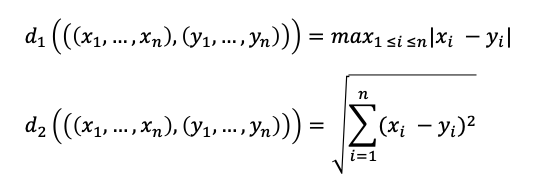 Distance Functions
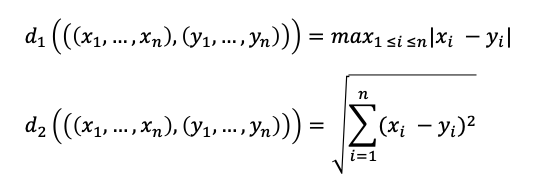 Distance Functions
Recursion
We can use recursion to define sets and functions
General idea: Use the set / function in its own definition
Basis step defines the initial elements in the set / initial behavior of the function
Recursive step defines how to use smaller elements of the set to build new bigger elements in the set / how to compute the function on an input based on computing the function on a smaller input
Recursive Definition of Sets – RNA strands
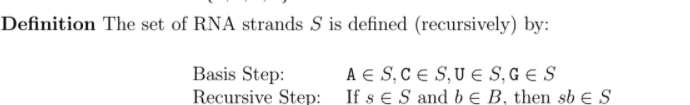 Recursive Definition of Sets – RNA strands
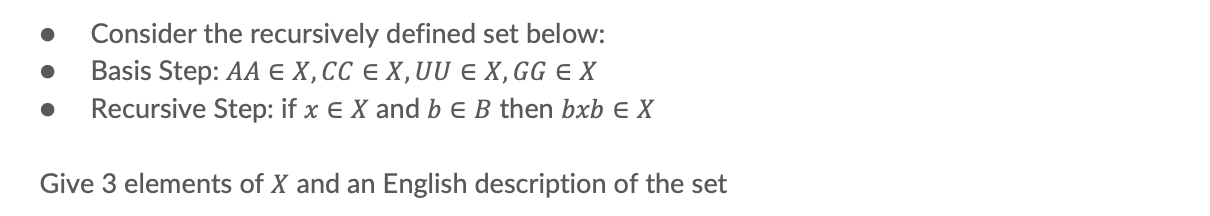 For example, x= AA b = G, bxb = GAAG …
{AA, CC, UU, GG, CAAC, GCAACG, …}

Description: even length palindrome: the same as its reverse
Recursive Definitions of Sets - Numbers